Research
Tips and Tricks!
First Steps
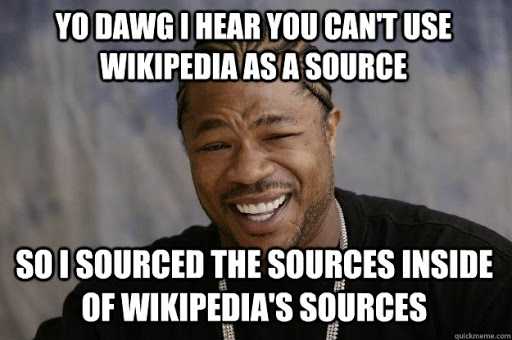 Basic Information
Check the security of the page
References can give you sources to explore

Why is Wikipedia reliable?
Neutral Point of View
No Original Research
Verifiability
Using Wikipedia
Red Flags for Unreliable Websites
How do YOU know if something is fake or questionable?
Red Flags for Unreliable Websites
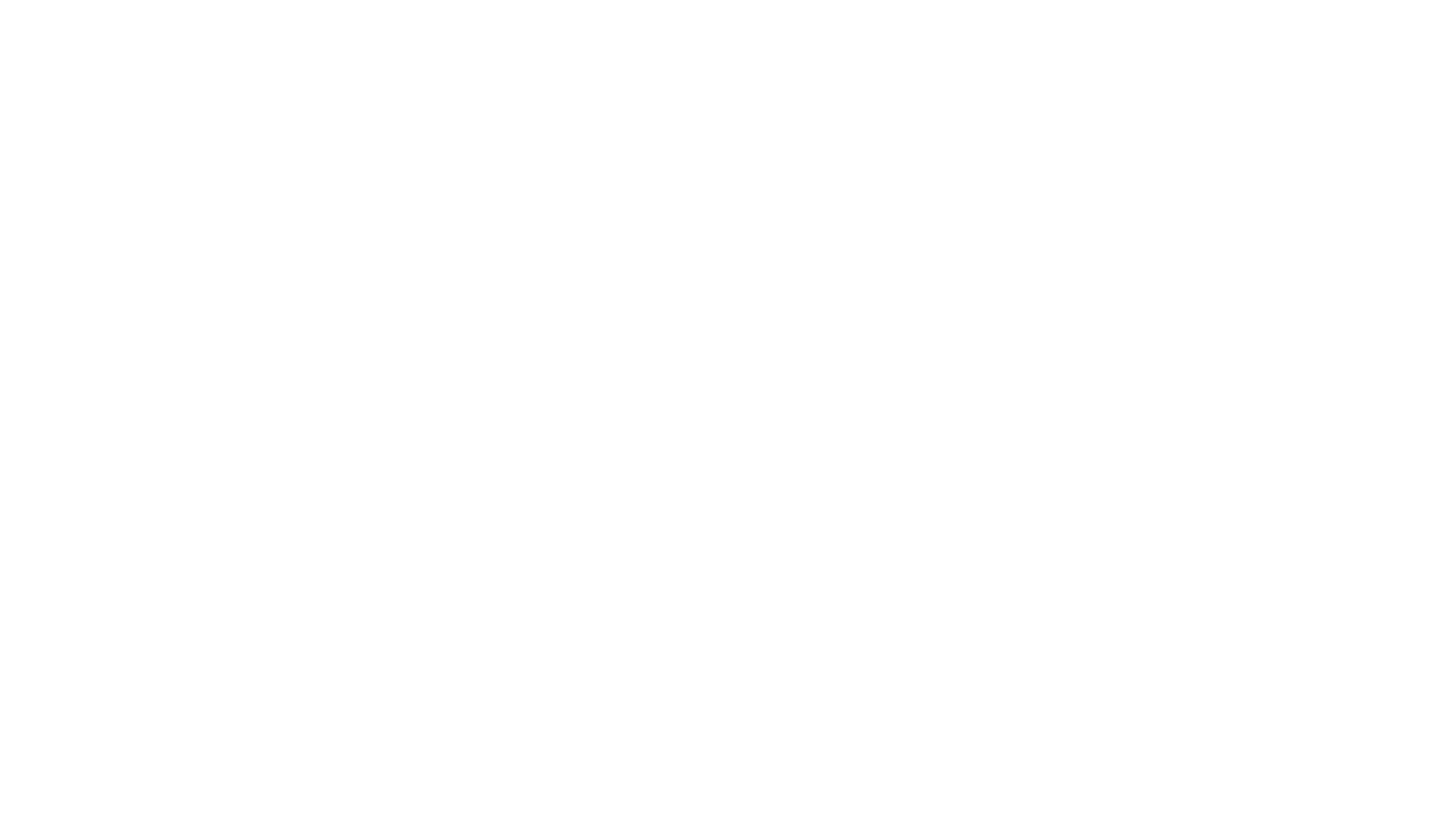 If you are not sure if a source is reliable, don’t use it!